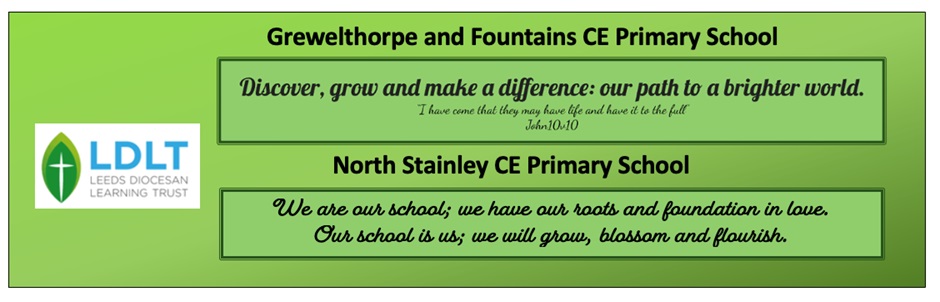 Welcome to our information meeting about Accelerated Reader. 

11.11.24
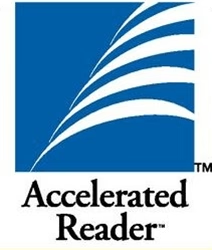 Why have we introduced a reading scheme?
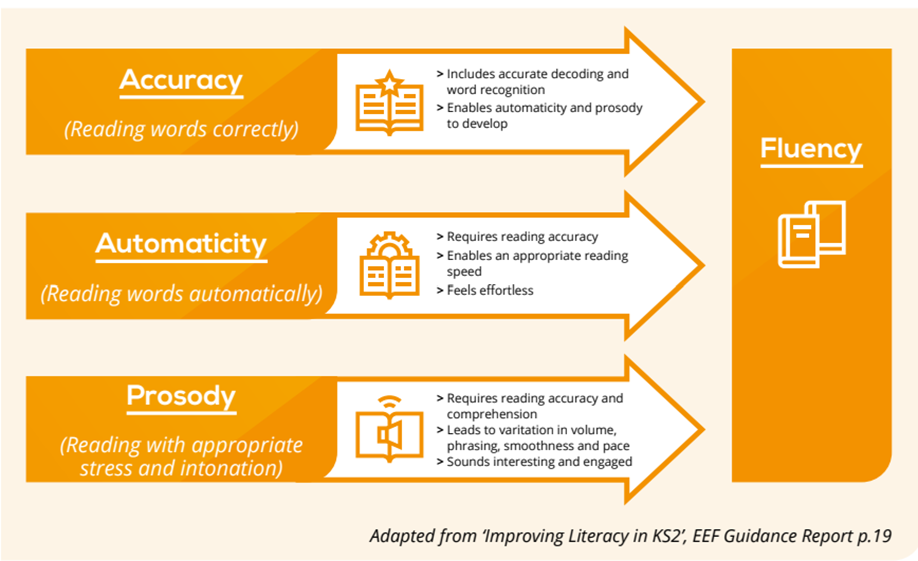 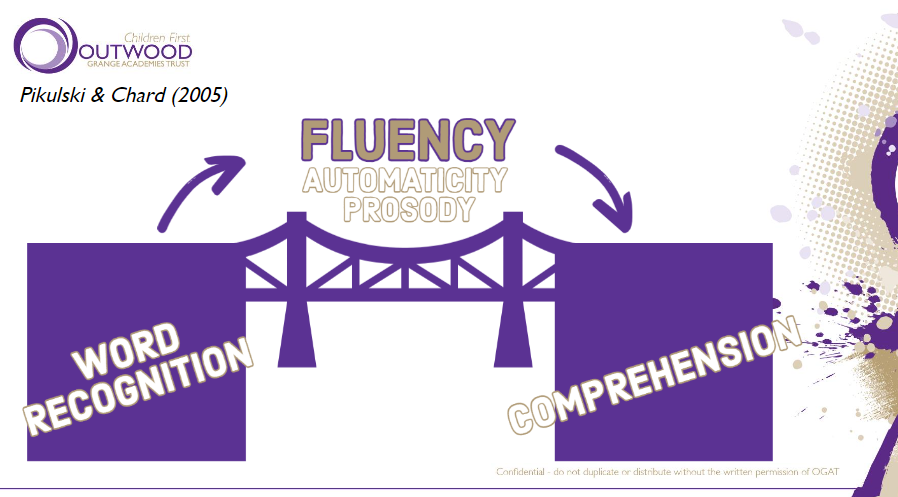 “Fluency does not guarantee comprehension, but a lack of fluency guarantees, almost all of the time, a lack of comprehension, especially with more complex texts.” (Liben, 2015)
So, why Accelerated Reader?
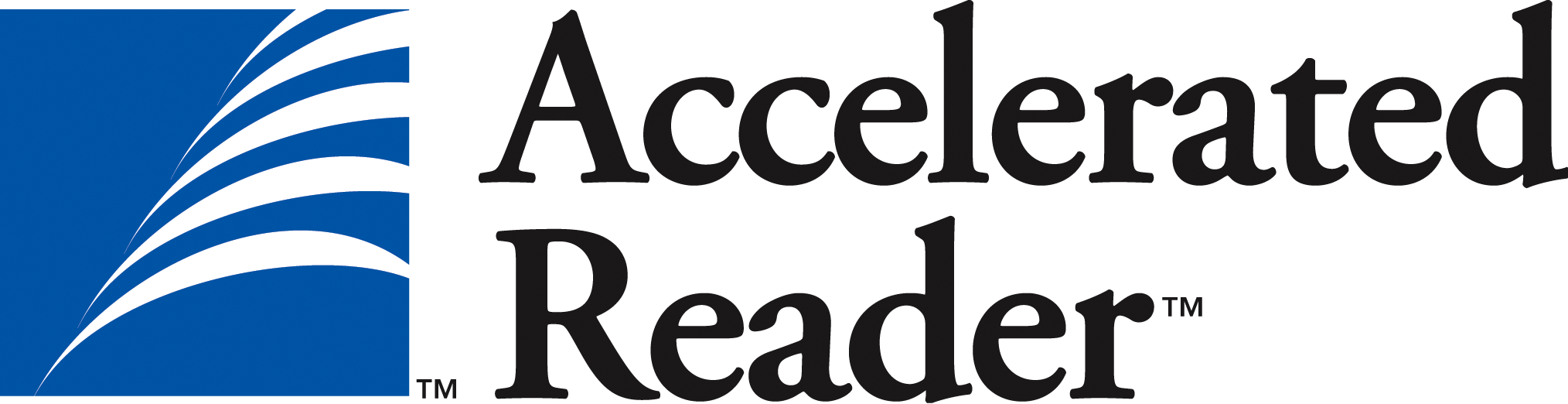 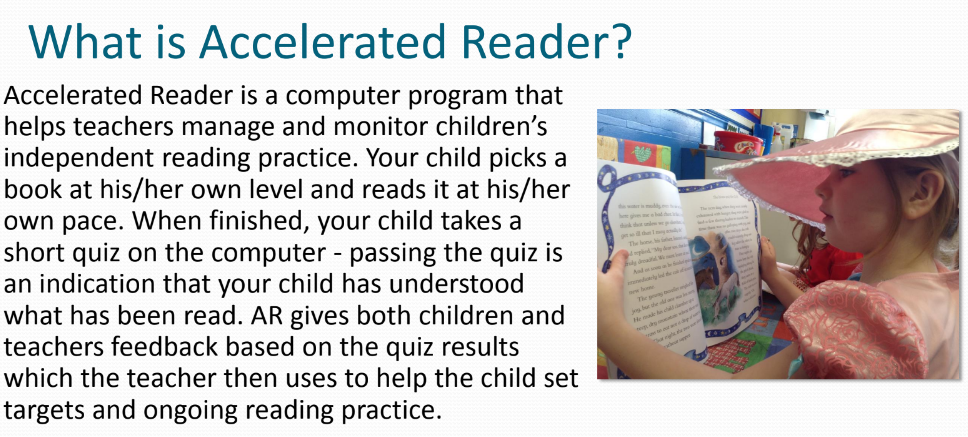 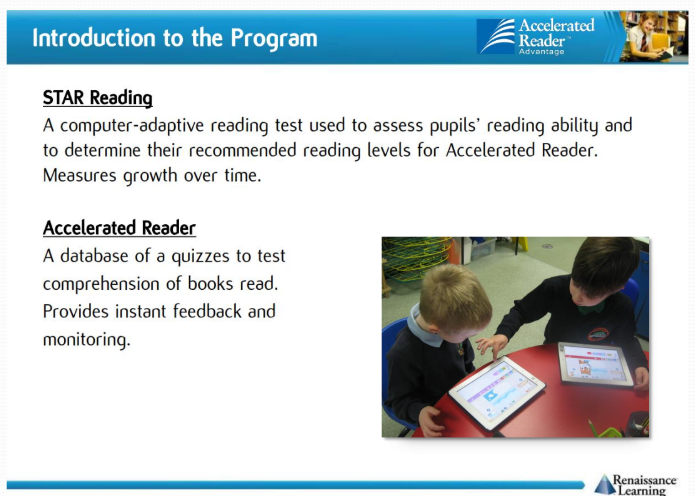 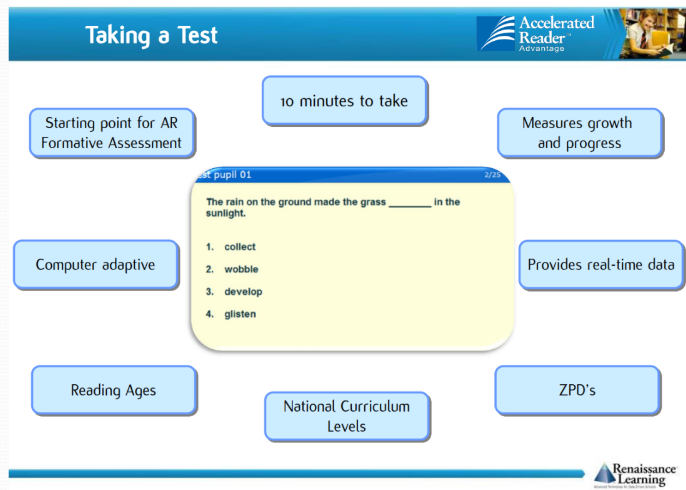 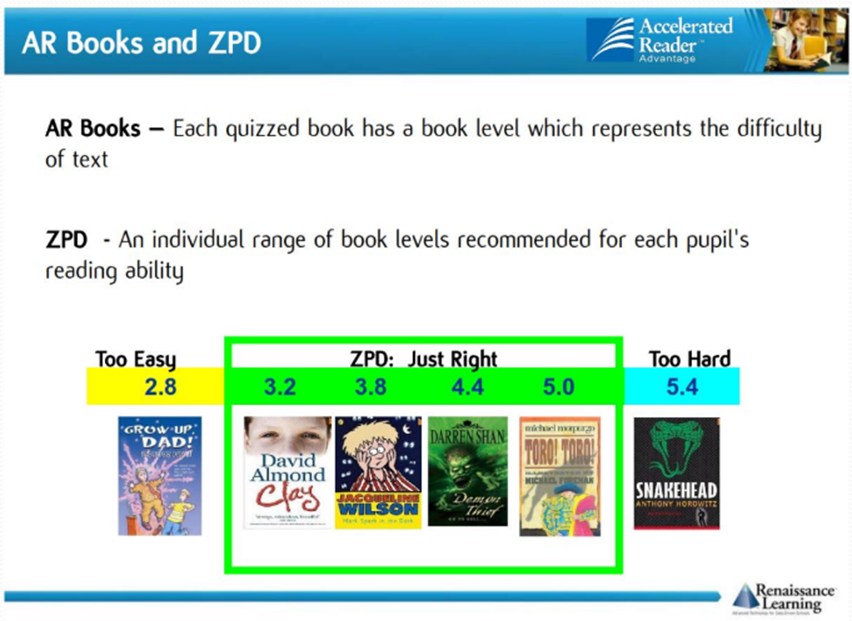 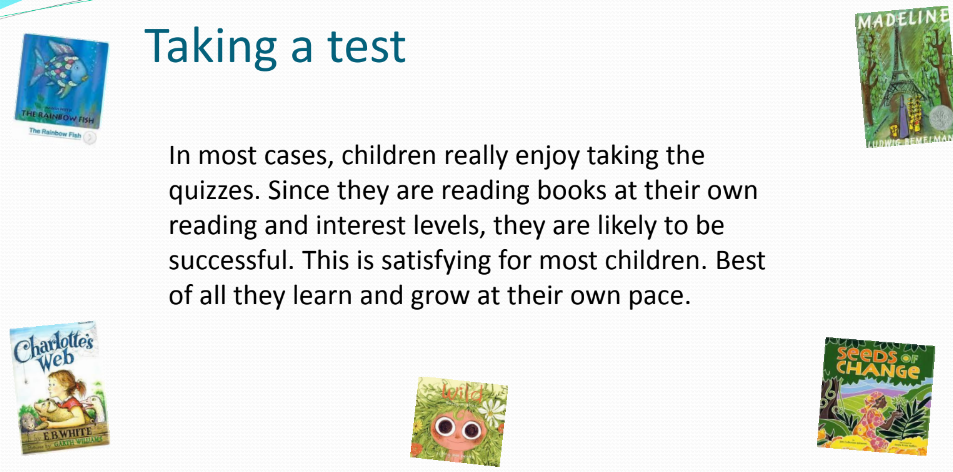 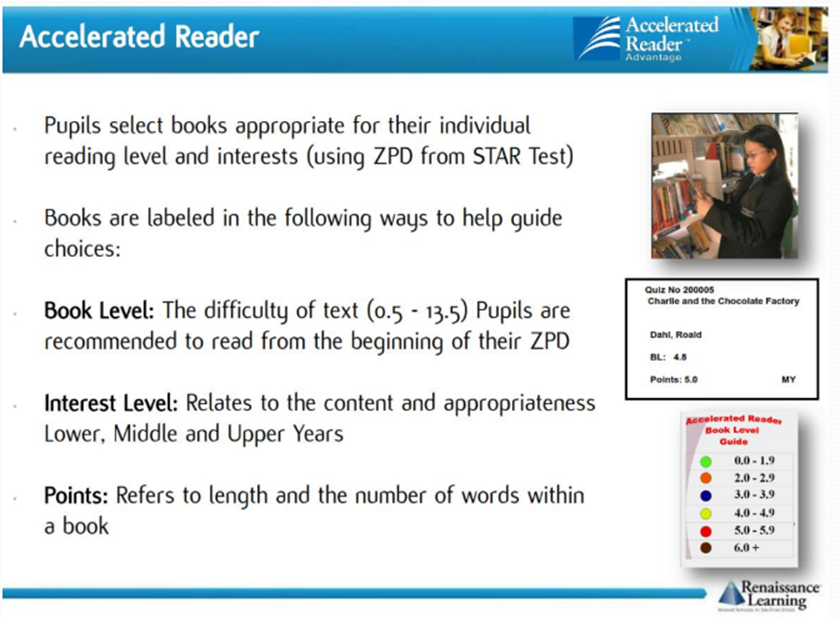 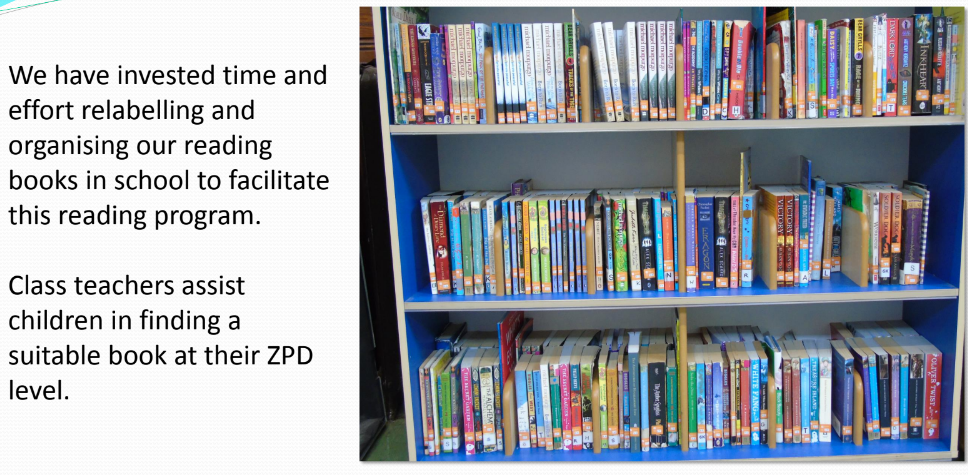 What the children can see…
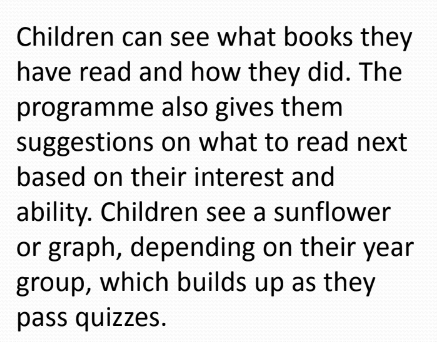 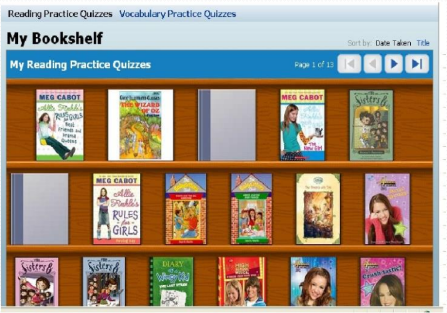 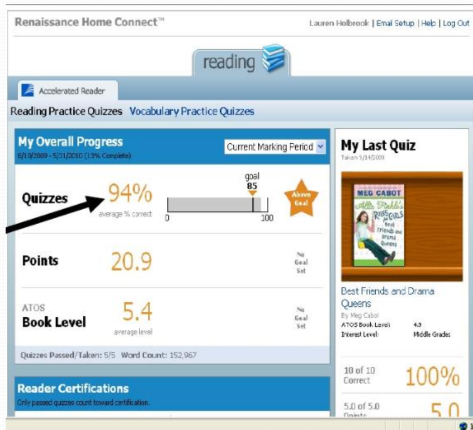 They can see how they have done with their quizzes. We aim for 85% or above.
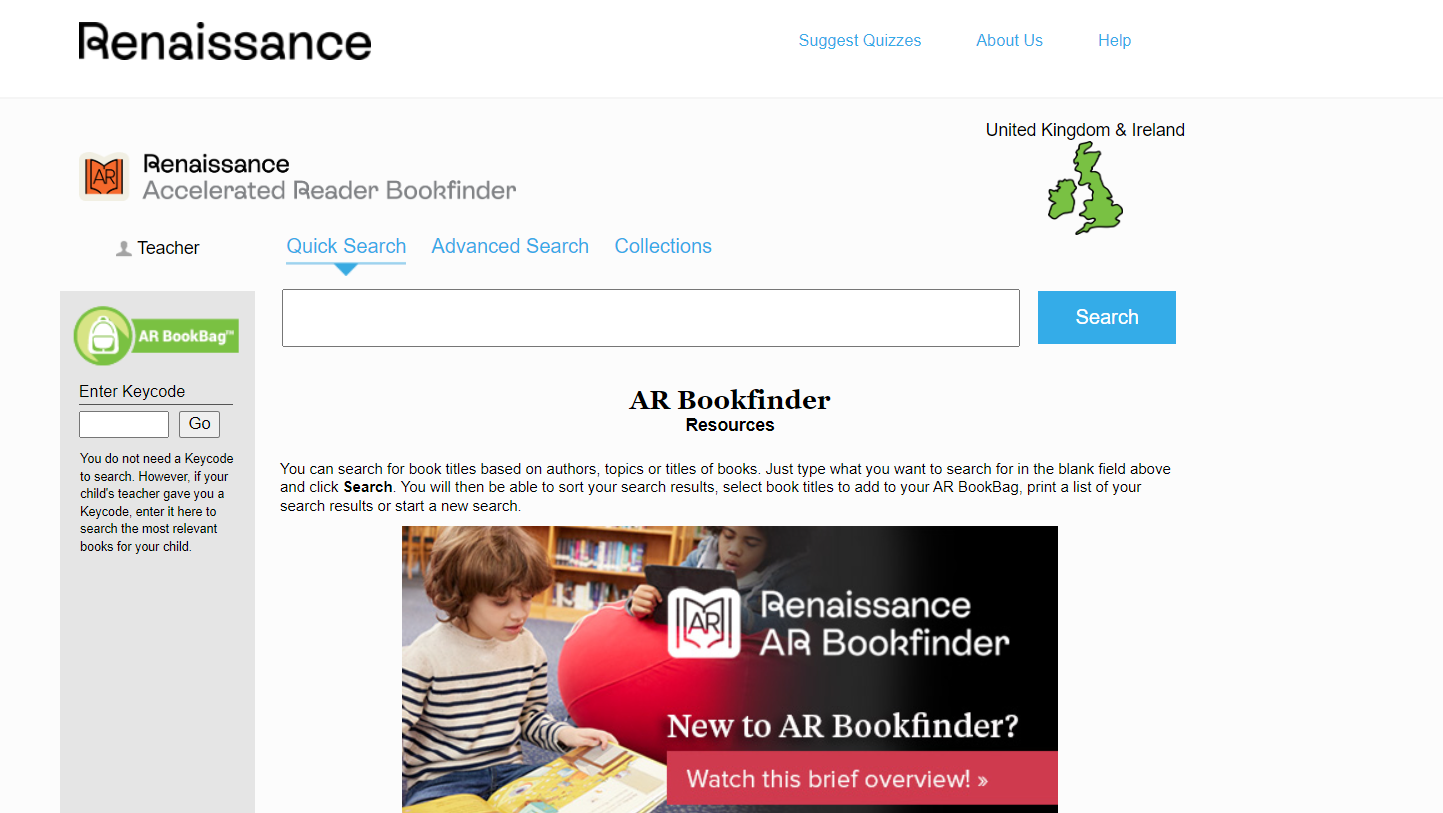 https://www.arbookfind.co.uk/default.aspx
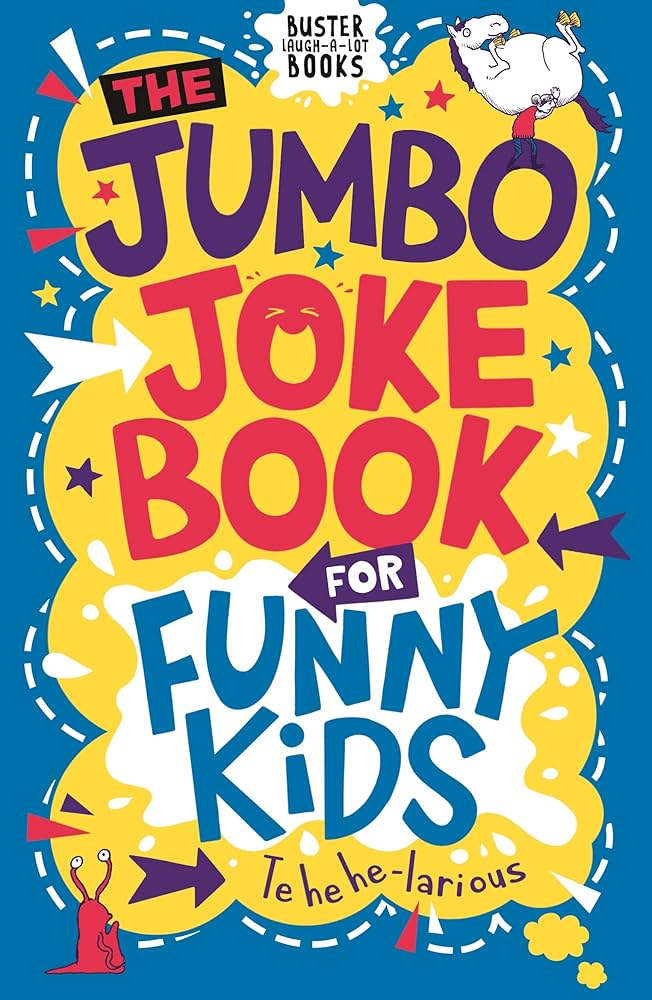 Reading for Pleasure

Along with their AR or phonically decodable book, all children will also be able to choose a free reading book. They can change this weekly or more frequently if needed. The important thing is that the children love to read.
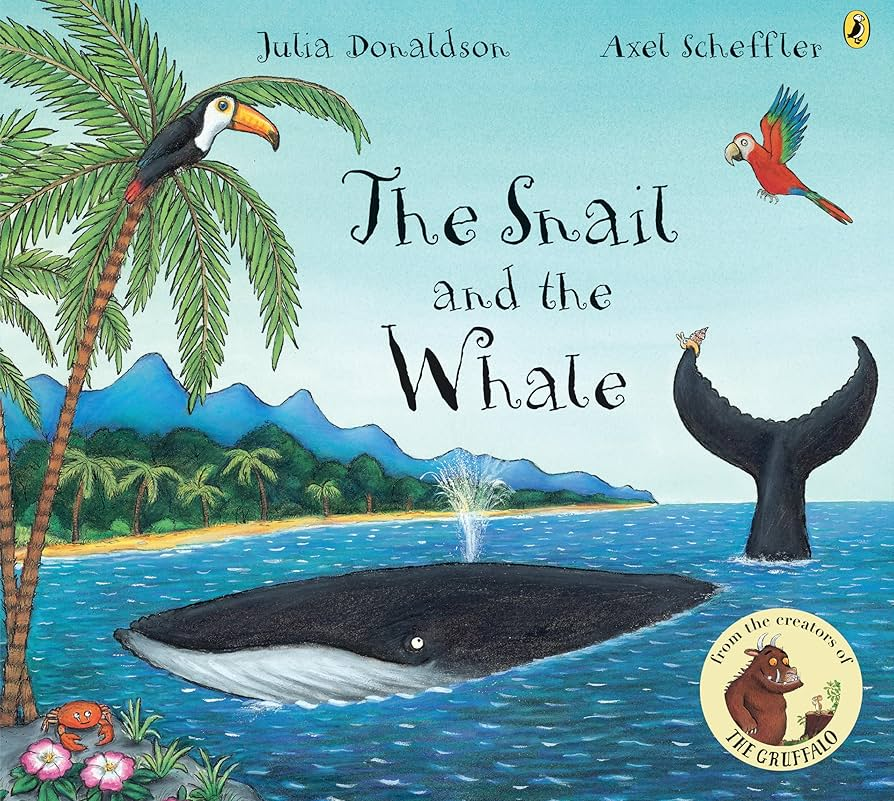 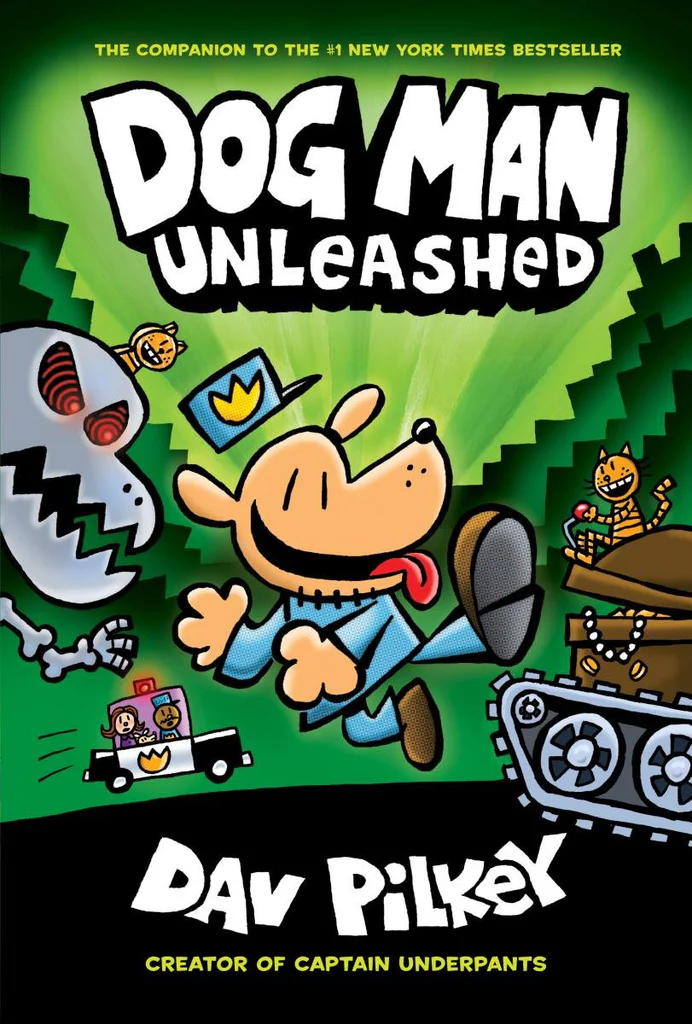 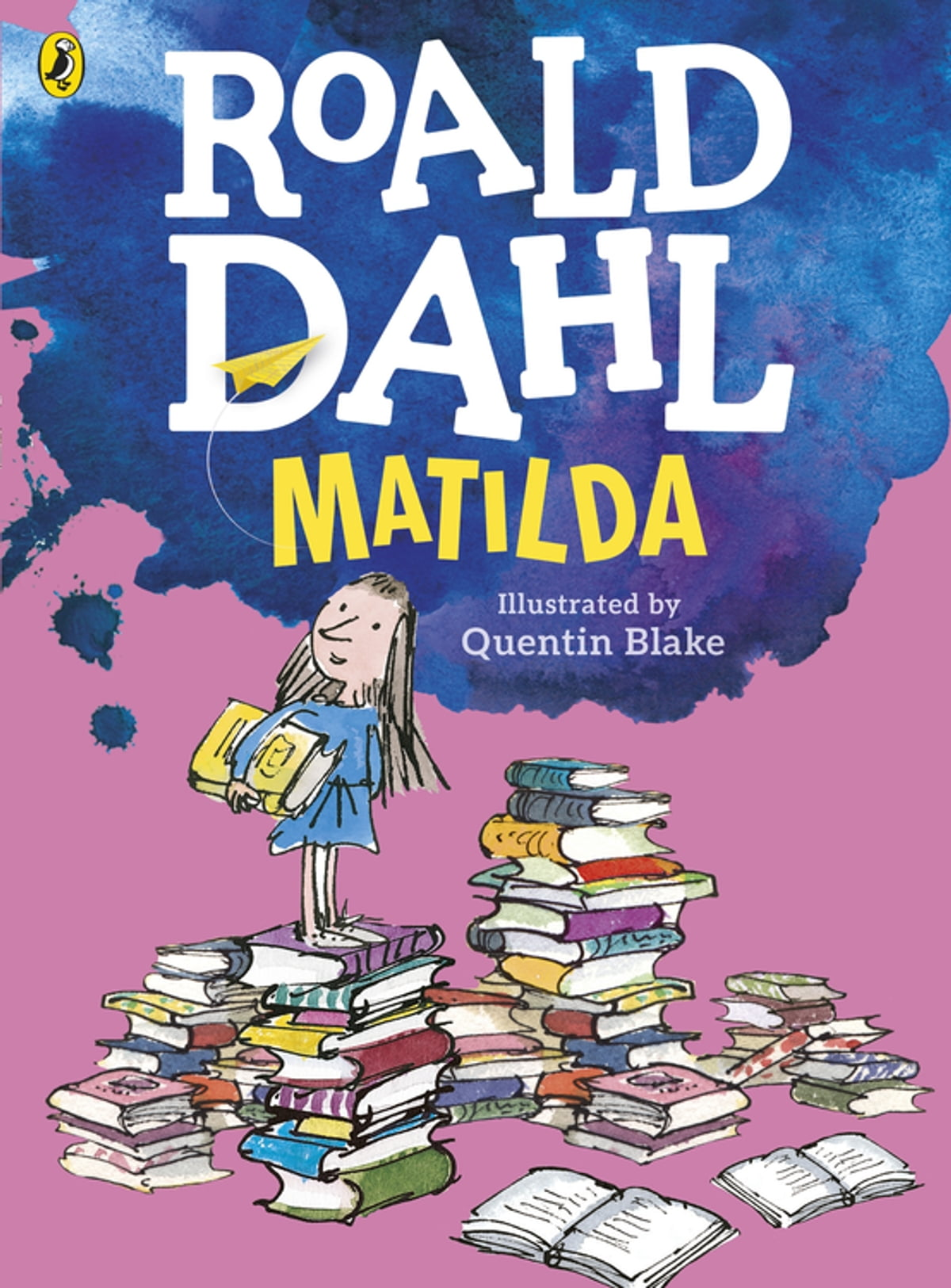 Any Questions?